А.П.Платонов «Неизвестный цветок»
(1899–1951)
Урок литературы в 6 классе по творчеству А.П.Платонова
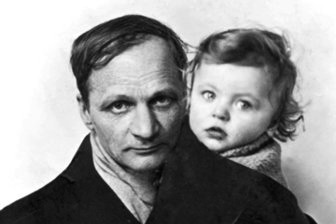 Есть писатели, соответствующие своему времени, совпадающие по уровню с современниками…      и есть опережающие время, до которых надо еще тянуться… К таким писателям относится Андрей Платонович Платонов.                         В. Шемталинский
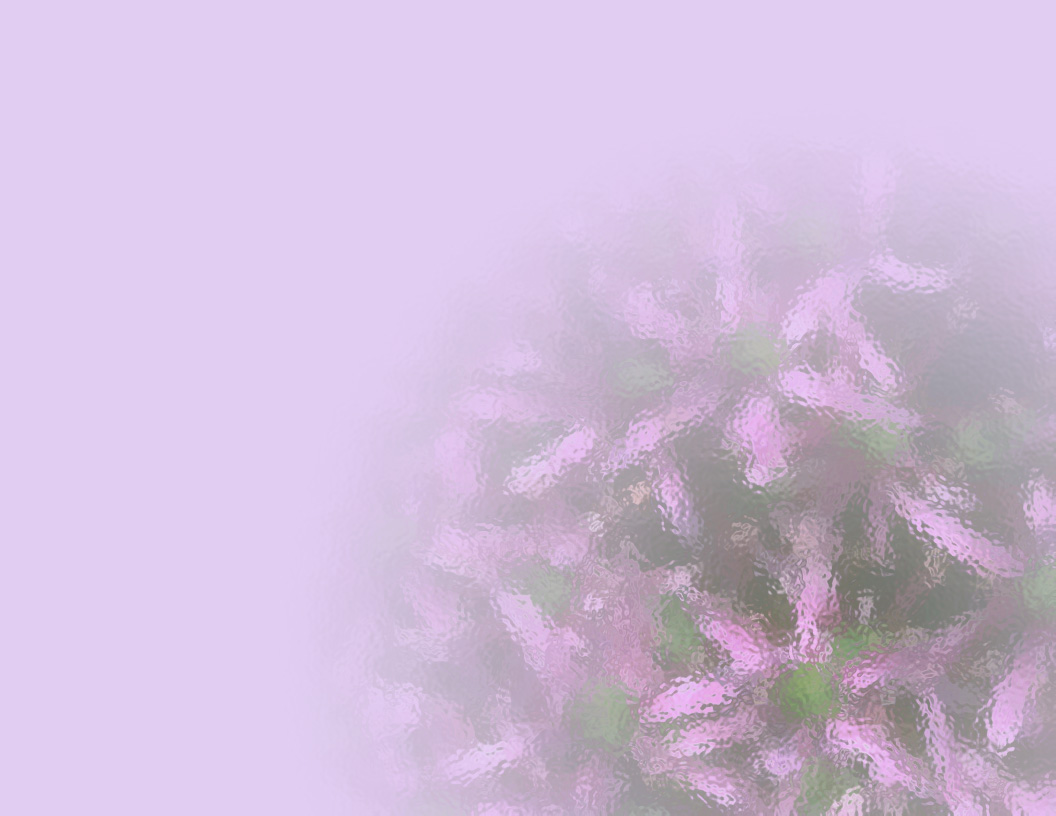 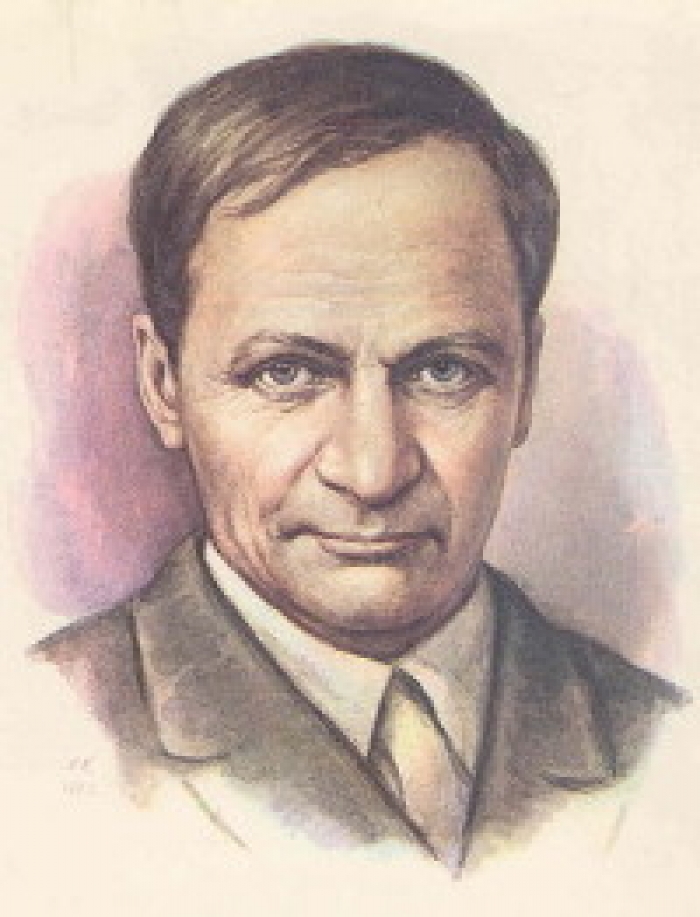 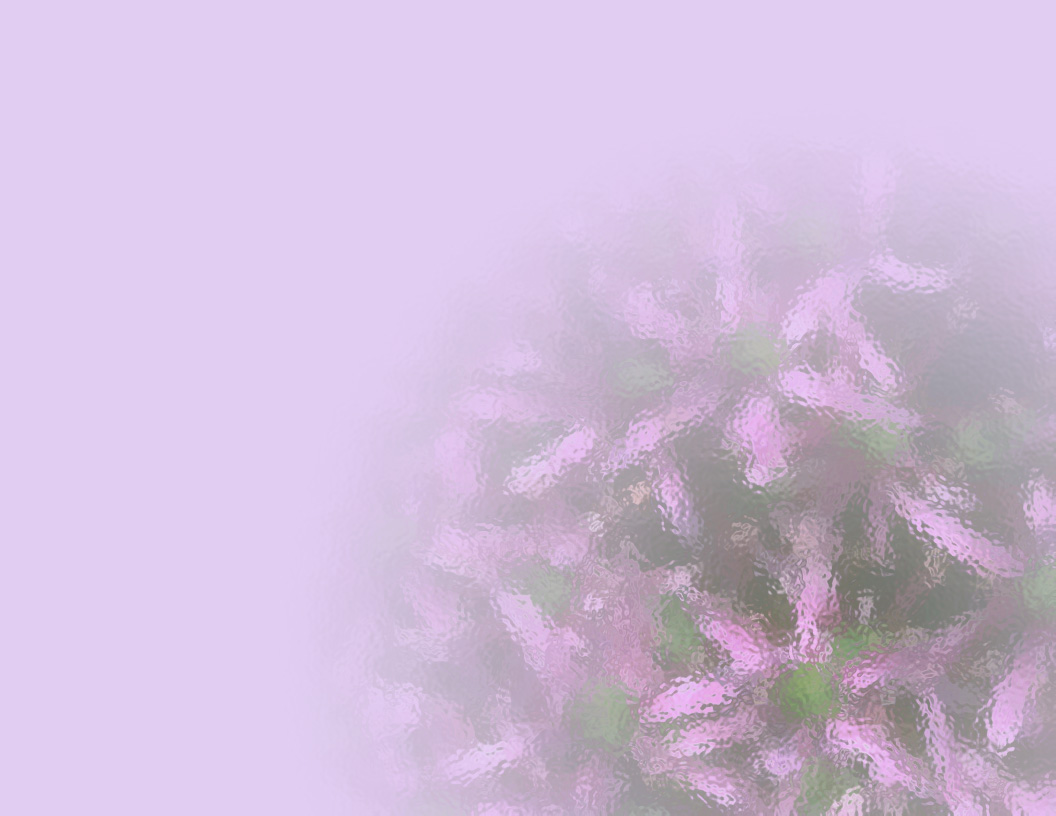 Сказку «Неизвестный цветок» писатель подарил дочке Маше, которая потом посвятила свою жизнь памяти отца. Она организовала свыше 50 посмертных изданий Платонова.«Неизвестный цветок» – один из последних рассказов писателя. Спустя годы это произведение было высоко оценено.
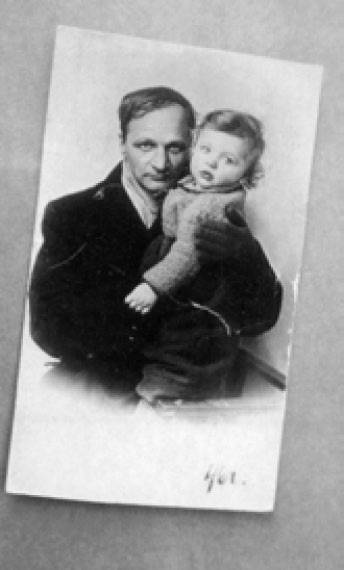 «Они хотели, чтобы и на пустыре земля стала доброй»…
«Здесь мало увидеть, здесь нужно всмотреться.Чтоб ясной любовью наполнить сердце»…